2014 Scientific Documentation :September 2014 – HWRF v3.6a
1-  The major upgrade of data assimilation for 2014 operational HWRF is the assimilation of satellite observations into HWRF.
                         D01 75x75 (0.18), D02 20x20 (0.06), D03 10x10 (0.02)
2- No DA in DO1
3-  Conventional observations (contained in prepbufr file) assimilated in ghost d02 and d03 include: 
 1-radiosondes; 
  2-dropwindsondes; 
  3- aircraft reports (AIREP/PIREP, RECCO , MDCRS-ACARS, 
      TAMDAR , AMDAR); 
 4- surface ship and buoy observations; 
 5- surface observations over land; 
 6- pibal winds; 
 7- wind profilers; 
 8- radar-derived Velocity Azimuth Display (VAD) wind; 
 9- WindSat scatterometer winds; and 
 10- integrated precipitable water derived from the Global Positioning
        System. 

4-  Satellite observations assimilated in ghost d02 domain include: 
1-Radiances from IR instruments: HIRS, AIRS, IASI, GOES Sounders 
2- Radiances from MW instruments: AMSU-A, MHS, ATMS 
3- Satellite derived wind: IR/VIS cloud drift winds, water vapor winds
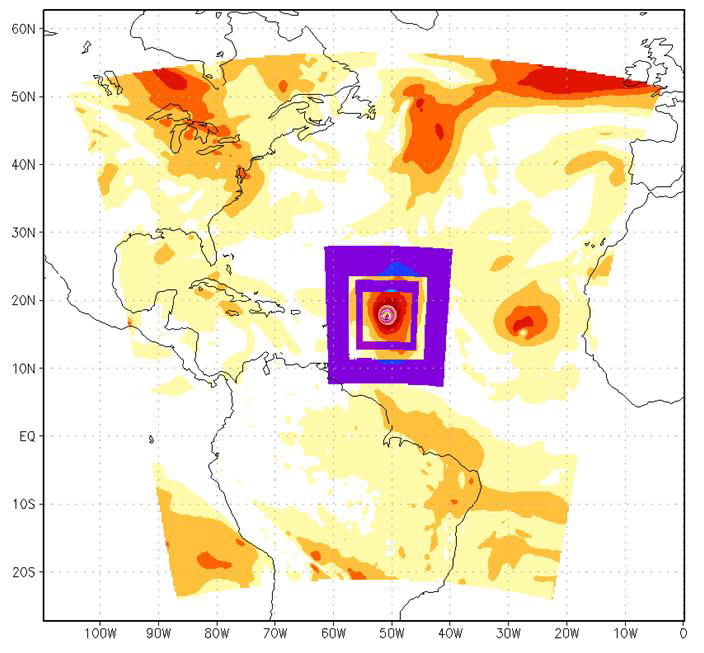